স্বাগতম
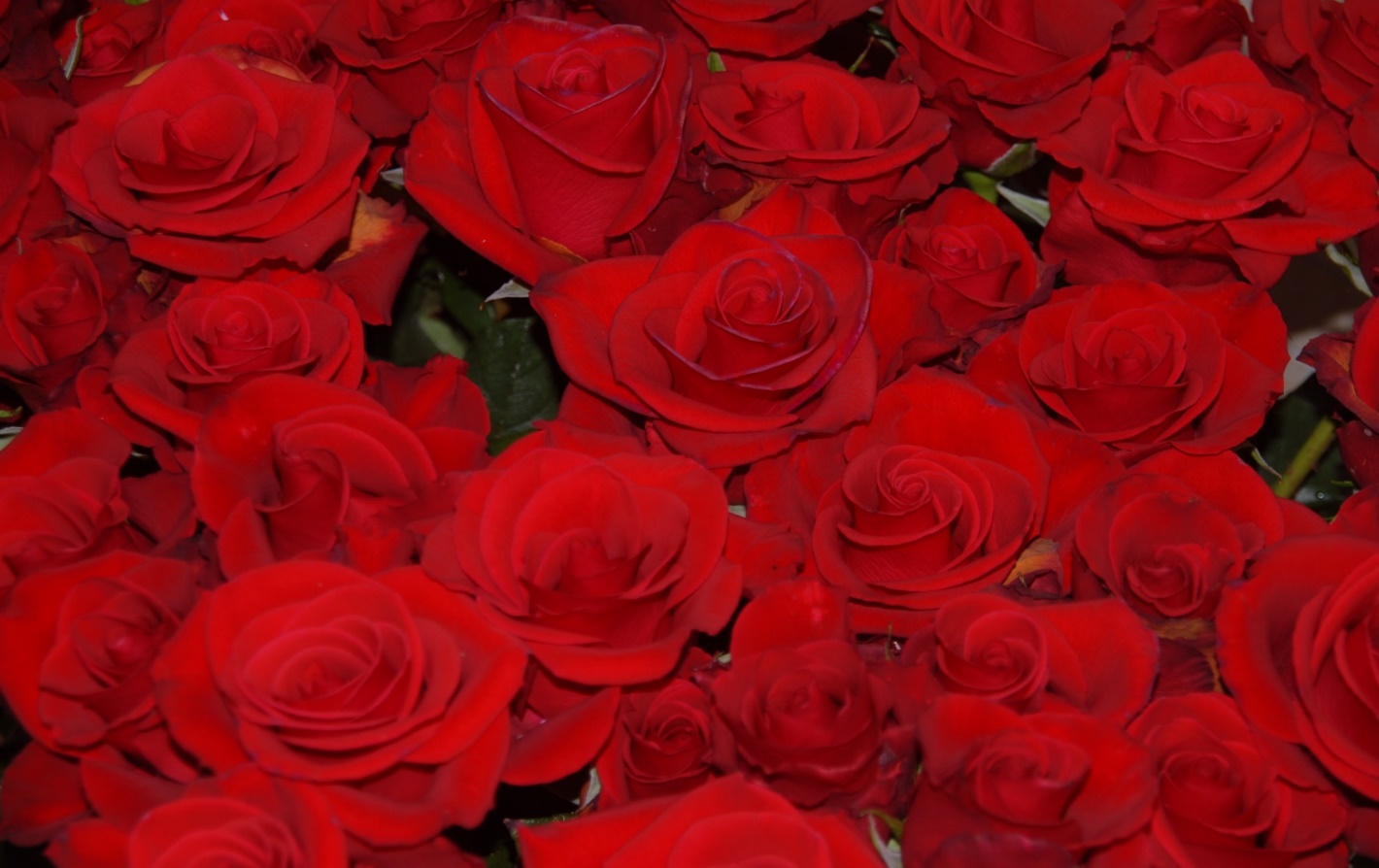 imvqb  wWwRUvj K¬v‡mmevB‡K ï‡f”Qv
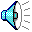 Welcome
Welcome
বর্ষার দিনে তোমাদের জানাই কদম ফুলের শুভেচ্ছা
পরিচিতি
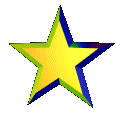 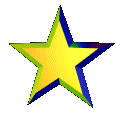 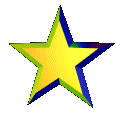 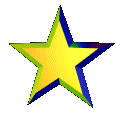 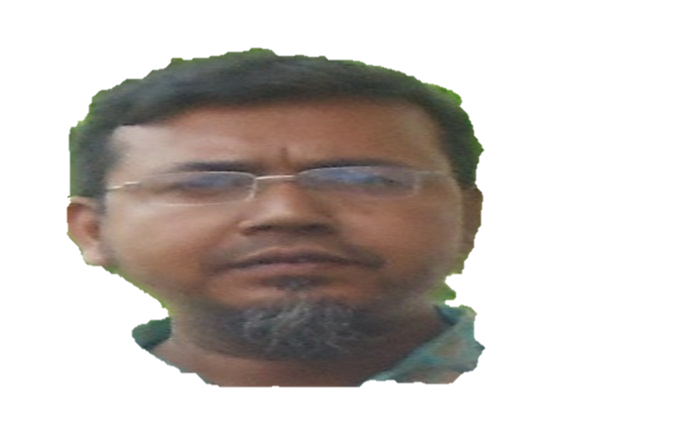 ‡kL †gv³v‡`i Avjx
    প্রভাষক (রসায়ন)
iv‡qignj (Abvm©) K‡jR, Lyjbv
‡gvev-01717011960
E-mail:skmuktaderali@gmail.com
শ্রেণিঃএকv`k weÁvb 
বিষয়ঃ রসায়ন 1ম পত্র
অধ্যায়ঃ৩য়
পাঠঃ০২
বিষয় পরিচিতি
রসায়ন   প্রথম পত্র     অধ্যায় : দ্বিতীয়     তারিখ :২৪/02/ ২০20 খ্রি:     সময় : 40 মিনিট
ছবিগুলো লক্ষ করি
N
S
4s
4p
S
N
4d
4f
ইলেকট্রনের ঘূর্ণন
নিউক্লিয়াস
অরবিটাল
আজকের পাঠ
কোয়ান্টাম সংখ্যা
আমরা কি শিখব
কোয়ান্টাম সংখ্যার সংজ্ঞা             কোয়ান্টাম সংখ্যার প্রকারভেদ ও ব্যাখ্যা             কোয়ান্টাম সংখ্যার তাৎপর্য।
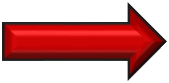 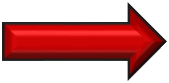 কোয়ান্টাম সংখ্যা কি
পরমাণুতে ইলেকট্রনের কক্ষপথের আকার, আকৃতি, ত্রিমাত্রিক দিক বিণ্যাস এবং ঘুর্ণন সম্পর্কিত যে চারটি রাশি ব্যবহার করা হয় তাকে কোয়ান্টাম সংখ্যা বলে।
কোয়ান্টাম সংখ্যার প্রকারভেদ
প্রধান কোয়ান্টাম সংখ্যা
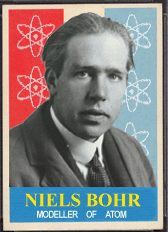 M
L
K
প্রতিটি প্রধান শক্তিস্তরে সর্বোচ্চ 2n± সংখ্যক ইলেকট্রন ধারণ করতে পারে
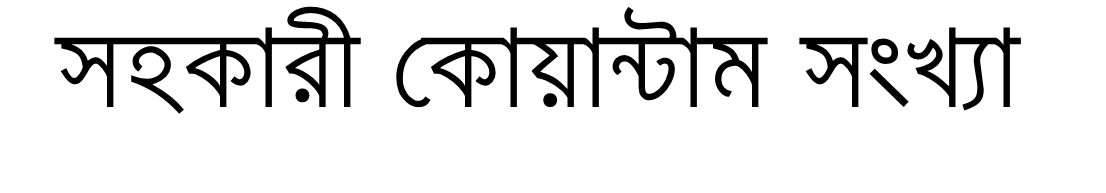 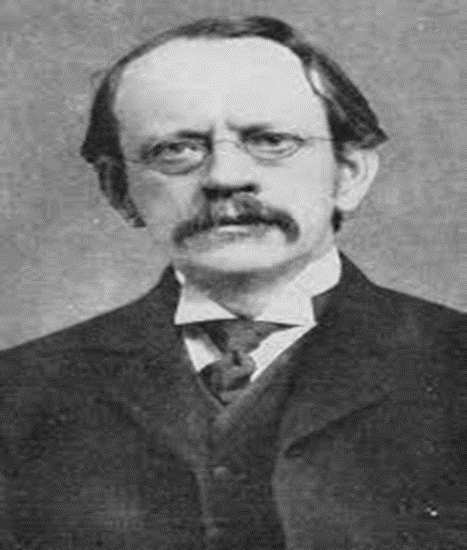 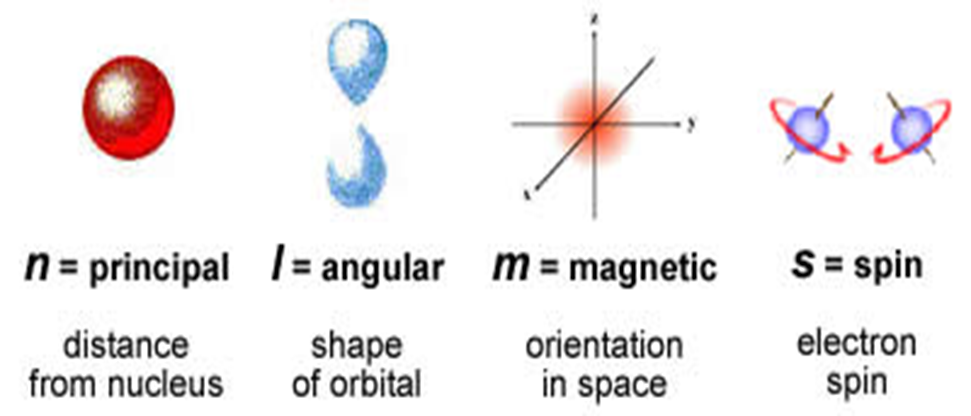 সোমারফিল্ড
সহকারী কোয়ান্টাম সংখ্যা
সহকারী কোয়ান্টাম সংখ্যাকে l দ্বারা প্রকাশ করা হয়। l এর মান 0 থেকে (n-1) পর্যন্ত হয়।
l এর মান       উপশক্তিস্তরের নাম
S
P
d
f
0
1
2
3
চৌম্বকীয় কোয়ান্টাম সংখ্যা
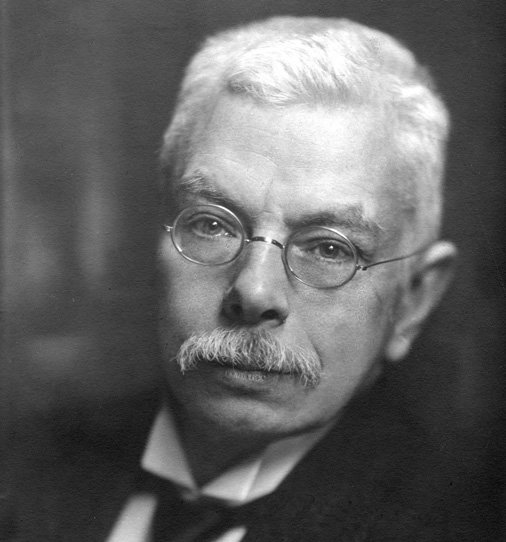 m এর মান l এর উপর নির্ভরশীল।m এর মান হবে  0 সহ -l থেকে +l   পর্যন্ত।অর্থাৎ (2l+1) টি মান হবে। m এর প্রতিটি মান এক একটি অরবিটাল নির্দেশ করে।
বিজ্ঞানী জীম্যান
ঘূর্ণন কোয়ান্টাম সংখ্যা
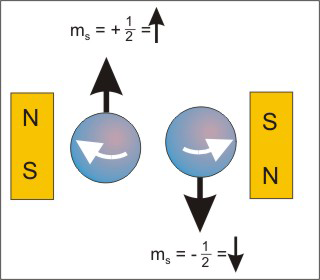 ইলেকট্রনের নিজ অক্ষের উপর ঘূর্ণনের দিক প্রকাশ করা হয়।একে s দ্বারা প্রকাশ করা হয়।   s এর মান +1/2  বা - 1/2 হয়।
কোয়ান্টাম সংখ্যার তাৎপর্য
প্রধান কোয়ান্টাম সংখ্যা দ্বারা পরমানুর আকার সম্পর্কে ধারণা পাওয়া যায়।
সহকারী কোয়ান্টাম সংখ্যা দ্বারা অরবিটালের আকৃতি সম্পর্কে জানা যায়।
চৌম্বকীয় কোয়ান্টাম সংখ্যা দ্বারা অরবিটালের ত্রিমাত্রিক অবস্থান সম্পর্কে জানা যায়।
ঘূর্ণন কোয়ান্টাম সংখ্যা দ্বারা ইলেকট্রনের ঘূর্ণন সম্পর্কে জানা যায়।
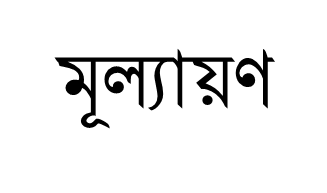 একক কাজঃচৌম্বকীয় কোয়ান্টাম সংখ্যার প্রতিটি মান কি নির্দেশ করে ?সহকারি কোয়ান্টাম সংখ্যা দ্বারা ইলেকট্রনের কক্ষপথের কি জানা যায় ?
সহায়ক গ্রন্থ
রসায়ন : ১ম পত্র (ড. সুভাষ চন্দ্র পাল)          রসায়ন : ১ম পত্র (প্রফেসর ড. মোহাম্মদ জয়নাল আবেদীন)
সকলকে ধন্যবাদ